ФЕДЕРАЛЬНАЯ АНТИМОНОПОЛЬНАЯ СЛУЖБА
Проект федерального закона 
«О федеральной контрактной системе» 
(вариант ФАС России)
СОЗДАНИЕ ФЕДЕРАЛЬНОЙ КОНТРАКТНОЙ СИСТЕМЫ
ФАС России подготовлен законопроект, направленный на создание системы, в которой будут увязаны все стадии госзаказа:
Централизация функций закупок и система планирования
Единый центр экономической конъюнктуры рынков
 Контроль планирования  и исполнения крупных заказов
Планирование закупок
Совершенствование процедур размещения заказа
Дополнительные требования к участникам торгов
Объективная оценка квалификации
Защитные меры от некачественного исполнения контракта
Отбор исполнителя
контракта
Централизованная проверка финансового обеспечения
Регламентация приемки и оплаты товаров, работ, услуг
Повышение качества администрирования контракта
Короткая процедура расторжения контракта
Сопровождение и 
исполнение контракта
Пошлина за необоснованные жалобы
Оптимизация ответственности по КоАП
Количественный  и качественный анализ
Контроль и анализ результатов закупок,
принятие организационных решений
Основные цели создания ФКС:
повышение качества продукции;
развитие конкурентной среды;
минимизация уровня коррупции; 
повышение эффективности бюджетных расходов.
2
СТРУКТУРА ГОСЗАКАЗА
Организационно-функциональная структура госзаказа
Минфин России

Минэкономразвития России
Заказчики
Уполномоченные органы
Единый центр экономической конъюнктуры рынков
Независимый регистратор
Реестр контрактов
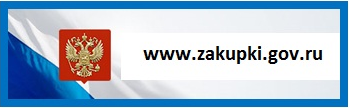 Москва
Татарстан
Товары, работы, услуги
РТС
Сбербанк
ММВБ
Казначейство
Операторы электронных площадок
Реестр жалоб
Реестр поручителей и выданных поручительств
Оплата
ФАС России
Рособоронзаказ
Реестр  выданных банковских гарантий
Реестр  недобросовестных поставщиков
Защита
прав
Предприниматели
3
ПЛАНИРОВАНИЕ ЗАКУПОК
Централизация функции закупок
На федеральном уровне
Уполномоченные органы при главных распорядителях бюджетных средств
На уровне каждого субъекта РФ
Создается уполномоченный орган, осуществляющий функции по размещению заказов для нужд заказчиков субъекта РФ
На муниципальном уровне
Создается уполномоченный орган, осуществляющий функции по размещению заказов для муниципальных заказчиков
В целях повышения профессионализма заказчиков и получения качественной продукции централизуются функции по размещению заказов путем создания уполномоченных органов.
       Это приведет к сокращению количества «непрофильных» функций у сотрудников заказчиков, повысит качество работы бюджетного сектора.
Уполномоченный орган – это профессиональный центр  для заказчиков, к функциям которого относятся: 
 организация планирования размещения заказа;
 осуществление проверки обоснованности начальной (максимальной) цены контракта;
 формирование корректного технического задания;
 проведение процедур торгов;
 сопровождение заключения и исполнения контракта; 
 анализ результатов исполнения контракта.
4
ПЛАНИРОВАНИЕ ЗАКУПОК
Библиотека типовых контрактов, 
инновационные требования к продукции
Федеральные министерства
СОГЛАСОВАНИЕ
Минфин России, Минэкономразвития России, ФАС России
Типовые условия контрактов
Требования к продукции (в т.ч. инновационные)
Заказчики, уполномоченные органы
Федеральные органы исполнительной власти по согласованию с Минфином России, Минэкономразвития России, ФАС России утверждают типовые условия контрактов, а также требования к продукции, в том числе инновационные, и размещают их на официальном сайте.
       Заказчики, уполномоченные органы обязаны использовать типовые контракты и инновационные требования к продукции при размещении заказов.
5
ПЛАНИРОВАНИЕ ЗАКУПОК
Установление начальных (максимальных ) цен контрактов
Единый центр экономической конъюнктуры рынков
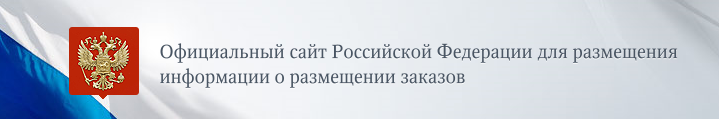 Уполномоченные органы, заказчики, контролирующие органы
СМИ, 
общественные организации
Мониторинг цен
В целях формирования корректных начальных (максимальных) цен контрактов по решению Правительства Российской Федерации создается Единый центр экономической конъюнктуры рынков
         Правительство РФ устанавливает ограничения для федерального, регионального и муниципального уровня по возможности закупки продукции «премиум-класса».
        На уровне субъектов РФ и муниципальных образований могут быть установлены дополнительные ограничения.
6
ПЛАНИРОВАНИЕ ЗАКУПОК
Система планирования закупок
Планирование на трехлетний период
Планы-графики размещения заказов
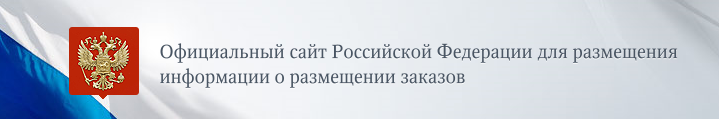 Планирование  на следующий год
Заказчики на основании планов закупок, утвержденных в соответствии с бюджетным законодательством, должны формировать планы-графики размещения заказов и размещать их на сайте: www.zakupki.gov.ru
          Это позволит:
 предпринимателям заблаговременно планировать участие в торгах и готовить более качественные и проработанные предложения по исполнению контрактов;
 увеличить количество участников при проведении процедур торгов;
 повысить дисциплину заказчиков по организации закупок и планированию своей деятельности.
7
ОТБОР ИСПОЛНИТЕЛЯ КОНТРАКТА
Совершенствование процедур, быстрое размещения заказа
Запрос котировок
до 500 тыс. руб.
Короткий электронный аукцион до 7 млн. руб.
Замена
В целях снижения уровня коррупции запрос котировок заменяется процедурой короткого электронного аукциона с повышением порога закупки до 7 млн. рублей, извещение о проведении которого размещается всего за 4 рабочих дня до электронного аукциона. 
       Вначале проводится электронный аукцион, потом допуск участников по 1-ым и 2-ым частям заявок.
Закупки до 100 тыс. рублей у единственного поставщика (по ст. 55)
Заказчик вправе утвердить закупочную политику по закупкам до 100 тыс. руб. и разместить ее на официальном сайте
В закупочной политике устанавливается право заказчика проводить закупки до 100 тыс. рублей в объеме не более 5 % от годового объема поставок продукции, но не более  5 млн. руб. в квартал
Если заказчик не утверждает закупочную политику, то действуют текущие ограничения на закупку в течение квартала одноименной продукции на сумму свыше 100 тыс. руб.
8
ОТБОР ИСПОЛНИТЕЛЯ КОНТРАКТА
Совершенствование реестра недобросовестных поставщиков
Для повышения эффективности института реестра недобросовестных поставщиков в данный реестр включаются сведения не только о компании, но и о физическом лице, осуществляющем управление такой компанией
Основания включения в реестр недобросовестных  поставщиков
Уклонение поставщика от заключения контракта
Расторжение контракта на основании решения суда в связи с  нарушением поставщиком условий контракта
Расторжение контракта в связи с нарушением поставщиком условий контракта на основании решения комиссии по расторжению контракта
новое основание
Компания, управляемая физическим лицом, сведения о котором включены в реестр недобросовестных поставщиков, не допускается к торгам.
9
[Speaker Notes: дизайн]
ОТБОР ИСПОЛНИТЕЛЯ КОНТРАКТА
Дополнительные требования к участникам размещения заказа
В целях повышения качества исполнения контрактов
Медицинские услуги
Реставрация
Заказчики вправе устанавливать дополнительные требования к участникам торгов с начальной ценой контракта более 10 млн. руб. о наличии опыта исполнения аналогичных контрактов (цена исполненного контракта должна быть не менее 20% от начальной цены контракта, на которую претендует участник).
       Если начальная цена более 50 млн. рублей, то учитывается опыт участника за последние 5 лет. 
      Если начальная цена менее 50 млн. рублей - опыт за последние 3 года.
Медицинское оборудование
Лекарственные средства
Работы по подготовке проектной документации
Организация питания
Услуги по организации мероприятий (выставок, конференций)
Инженерные изыскания
Аварийно-спасательные работы
10
ОТБОР ИСПОЛНИТЕЛЯ КОНТРАКТА
Дополнительные возможности размещения заказов по единице продукции
Почтовая связь (услуги по доставке почтовых отправлений);
Медицинские услуги;
Перевозка грузов, пассажиров;
Услуги питания;
Гостиничные услуги;
Агентские, комиссионные услуги;
Услуги переводчиков;
Проведение оценки, экспертизы;
Изготовление избирательных бюллетеней и специальных знаков, используемых при проведении выборов, референдумов.
В целях учета отраслевой специфики расширен перечень случаев возможности размещения заказа по единице продукции (когда объем закупаемой продукции не может быть определен заранее)
11
[Speaker Notes: дизайн]
ОТБОР ИСПОЛНИТЕЛЯ КОНТРАКТА
Законопроектом учтены следующие особенности размещения заказов в сфере строительства
При установлении требований о наличии у участника допуска СРО по организации строительства не  допускается требовать от участника лицензии на монтаж пожарной сигнализации и вывоз отходов I – IV классов опасности.
Обязательное размещение проектно-сметной документации (ПСД) в составе документации о торгах на официальном сайте, за исключением  строительства по типовой документации
Если контрактом предусмотрен ввод объекта в эксплуатацию, то оплата по контракту до ввода объекта в эксплуатацию осуществляется в размере не более чем 90 %. Оставшиеся 10 % оплачиваются после ввода объекта в эксплуатацию.
Законопроектом предусмотрены особенности размещения заказов на НИР
Дополнительные требования к участникам размещения заказов (опыт исполнения контрактов, наличие в штате организации не менее 2-х научных сотрудников); 
 Создание экспертных советов по отраслям наук (для НИР свыше 30 млн. рублей). 
 Оценка заявок участников конкурса (качество НИР оценивается экспертами, вес критерия 35 %; квалификация по ранее исполненным контрактам (вес критерия – 20%), субъективная оценка заказчиком квалификации участника и его творческого коллектива (вес критерия – 10 %);
 Приемка результатов НИР (проверка на плагиат, учет результатов НИР в специальной информационной системе).
12
[Speaker Notes: дизайн]
ОТБОР ИСПОЛНИТЕЛЯ КОНТРАКТА
Объективизация оценки квалификации участника конкурса
В соответствии с законопроектом оценка квалификации участников конкурса должна производиться, в том числе, по ранее исполненным контрактам
1) максимальная сумма исполненного контракта на поставку аналогичной продукции (вес критерия 10%)
2) общая сумма всех исполненных  контрактов на поставку аналогичной продукции (вес критерия 5 %)
Объективная оценка
3) Общее количество исполненных контрактов, цена которых превышает 20% от начальной (максимальной) цены контракта (вес критерия 5 %)
Субъективная оценка
4) Субъективная оценка заказчиком квалификации участника (вес критерия 5 %)
В целях повышения объективности оценки квалификации и снижения уровня коррупции субъективная оценка заказчиком квалификации участника снижена до 5 %.
       Оценка качества продукции в общем случае имеет значимость критерия до 10 %, а для отдельных видов продукции (в т.ч. НИОКР, реставрация, юридические, образовательные, медицинские услуги) – до 20 %.
13
ОТБОР ИСПОЛНИТЕЛЯ КОНТРАКТА
Защитные меры от некачественного исполнения контракта при значительном снижении цены
В случае снижения цены контракта на торгах более, чем на 30%, размер обеспечения исполнения контракта увеличивается в 1,5 раза
Создание реестра добросовестных поставщиков
Предприниматели, которые качественно исполнили несколько контрактов в сфере госзаказа, представляют обеспечение заявок на участие в торгах и обеспечение исполнения контракта в сниженном размере (например, в 2-3 раза меньше) – объективный учет репутации.
45%
30%
≤ 30%
>30%
Снижение цены контракта
14
ОТБОР ИСПОЛНИТЕЛЯ КОНТРАКТА
Повышение надежности финансового обеспечения
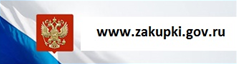 Аккредитация поручителей
Поручительство
Внесение сведений о выданных поручительствах
Реестр поручителей и выданных поручительств
Реестр выданных банковских гарантий
Банковская гарантия
Внесение сведений о выданных банковских гарантиях
При начальной (максимальной) цене контракта более 10 млн. руб. устанавливается обязательность обеспечения исполнения контракта в размере от 10 до 30 %.    
       Для целей исключения мошенничества при предоставлении финансового обеспечения уполномоченный федеральный орган власти проводит централизованную проверку поручителей и включение их в специальный реестр, размещаемый на общероссийском портале.
       В отдельных реестрах учитываются все выданные банковские гарантии  и поручительства. При этом осуществляется проверка на предмет недопустимости превышения лимита предоставления банковских гарантий и поручительств.
15
СОПРОВОЖДЕНИЕ И ИСПОЛНЕНИЕ КОНТРАКТА
Повышение качества администрирования контрактов
Заказчик, 
уполномоченный орган

Приемочная комиссия 
(не менее 3-х чел.)
Формирует приемочную комиссию. 
Оплата товара (работ, услуг) производится на основании заключения приемочной комиссии
Производит проверку поставляемой продукции
и принимает решение о её соответствии условиям контракта, в том числе с привлечением экспертов
Контракты, срок действия которых превышает шесть месяцев, должны содержать разбивку на этапы исполнения. В этом случае приемка исполнения контракта производится поэтапно.
       В законопроекте установлены порядок и предельные сроки приемки различных видов продукции на основе применяемых в корпоративном секторе порядков приемки продукции по количеству и качеству (инструкции № П-6 и П-7).
16
СОПРОВОЖДЕНИЕ И ИСПОЛНЕНИЕ КОНТРАКТА
Приемка товаров, работ, услуг
Реестр контрактов
Акт сдачи-приемки товаров (работ, услуг)
Приемка товаров,  работ,  услуг
Контракт исполнен
качественно
Оплата
Быстрая процедура расторжения контракта, взыскание штрафных санкций
Контракт со следующим участником, предложившим лучшие условия на торгах
Ненадлежащее исполнение контракта
В целях повышения качества продукции регламентированы вопросы приемки товаров (работ, услуг). В случае ненадлежащего исполнения контракта заказчик расторгает контракт через быструю административную процедуру расторжения (10 дней) и удерживает с не исполнившего контракт поставщика обеспечение исполнения контракта.
17
СОПРОВОЖДЕНИЕ И ИСПОЛНЕНИЕ КОНТРАКТА
Короткая процедура расторжения контракта
Заказчик 
в случае  нарушения контракта поставщиком
Поставщик
в случае нарушения контракта заказчиком
НЕ подтверждает существенное нарушение
Комиссия по расторжению контракта
Заключение контракта с участником № 2 и
возобновление поставки
Продолжение исполнения контракта
Подтверждает существенное нарушение
Контракт НЕ расторгается
Расторжение контракта 
через суд
Взыскание штрафных санкций с заказчика и возмещение убытков поставщика
Взыскание штрафных санкций с поставщика и возмещение убытков заказчика
Контракт расторгается
Комиссия по расторжению контракта в 10-дневный срок принимает решение о подтверждении либо не подтверждении существенного нарушения контракта:
 для заказчика – возможность замены недобросовестного поставщика;
 для поставщика – защита его прав от недобросовестного заказчика.
18
[Speaker Notes: дизайн]
СОПРОВОЖДЕНИЕ И ИСПОЛНЕНИЕ КОНТРАКТА
Санкционирование оплаты
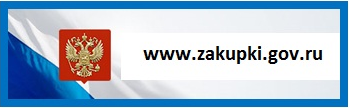 Заказчик, уполномоченный орган
размещает:
www.zakupki.gov.ru
РЕЕСТР КОНТРАКТОВ
Оплата после приемки не позднее 15 дней.
сведения о контрактах
контракты со всеми приложениями и изменения к ним
В целях повышения эффективности бюджетных расходов и контроля за исполнением контракта оплата контракта производится только при наличии всех сведений и документов по контракту в реестре контрактов на официальном сайте.
акты сдачи-приемки
19
[Speaker Notes: оформлени]
КОНТРОЛЬ
Введение платности за необоснованность жалобы
ФАС России
Рособоронзаказ

Контролирующие органы субъектов и муниципальных образований
Восстановление  нарушенных прав предпринимателей за 5 рабочих дней
Жалоба
+ 
гос. пошлина
Возможность электронного обжалования
Предприниматели имеют возможность быстро защитить свои права через процедуру административного обжалования.  
 Срок рассмотрения жалобы – 5 рабочих дней.
 Вся информация по жалобе и принятом решении размещается на официальном сайте.
       Если жалоба необоснованная, то уплачивается государственная пошлина в размере 0,1 % от цены контракта (но не менее 2 тыс. рублей и не более 50 тыс. рублей).
       Пошлина уплачивается либо через электронную площадку, либо платежным поручением.
20
КОНТРОЛЬ
Ответственность заказчика за нарушения 
законодательства о размещении заказов
Самостоятельное исправление заказчиком допущенных нарушений на этапе размещения заказа путем уведомления контролирующего органа о совершенном им нарушении законодательства.
Ответственность заказчика за допущенные им нарушения снижается в 5 раз относительно обычно применяемого штрафа при данном нарушении.
Если при закупках свыше 300 млн. рублей заказчиком в течение года были дважды допущены аналогичные нарушения законодательства:
неправильно выбран способ закупки;
неразмещение закупки на официальном сайте;
изменение условий контракта.
Применяется норма КоАП о дисквалификации должностного лица заказчика по решению суда
21
АНАЛИЗ И КОНТРОЛЬ РЕЗУЛЬТАТОВ ЗАКУПОК
Анализ результатов размещения заказа по качественным показателям
Главные распорядители бюджетных средств (и уполномоченные органы) анализируют результаты размещения заказов и исполнения контрактов, и размещают соответствующие годовые доклады на официальном сайте www.zakupki.gov.ru
КРИТЕРИИ ОЦЕНКИ РЕЗУЛЬТАТОВ:
 оценка достигнутого результата по отношению к планируемому;
 причины несостоявшихся процедур размещения заказов; 
 причины неисполнения или ненадлежащего исполнения контрактов;
 применяемые способы размещения заказов;
 среднее количество участников в процедурах размещения заказов;
 оценка достигнутой экономии и обоснованности начальных (максимальных) цен контрактов (цен лотов);
 анализ допущенных нарушений при планировании, размещении заказов и исполнении контрактов.
Минфин России, Минэкономразвития России, ФАС России (аналогичные региональные и муниципальные органы власти) направляют сводные доклады в Правительство РФ (высшие органы исполнительной власти субъектов РФ и муниципальных образований) для принятия организационных решений, корректировки планов и рассмотрения вопросов об ответственности
22